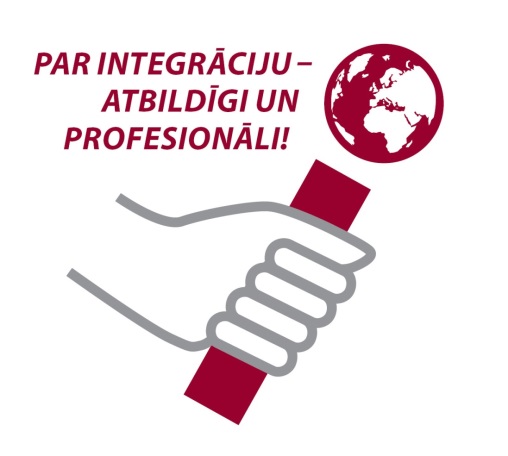 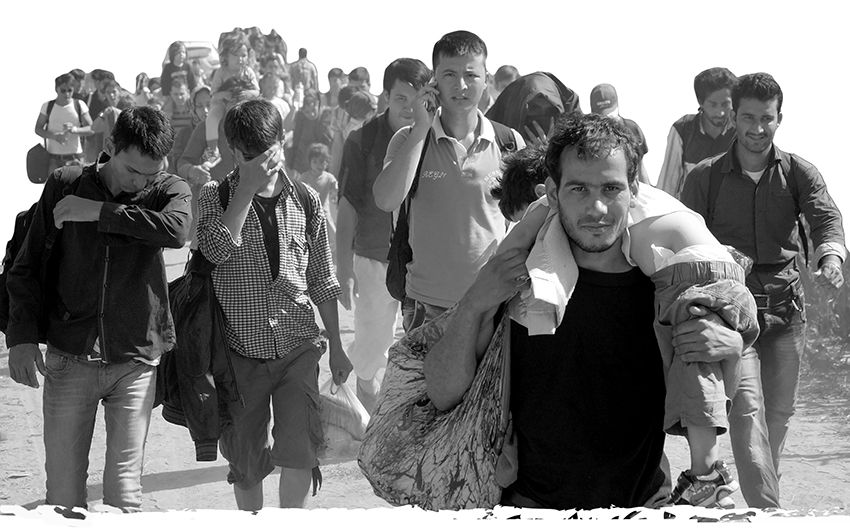 01.11.2017.
RSU Komunikācijas studiju katedra
1
Projekts mediju profesionāļiem
“Atbildīgas, daudzveidīgas un kvalitatīvas žurnālistikas attīstība Latvijas nacionālajos un reģionālajos masu medijos, veicot trešo valstu pilsoņu integrāciju Latvijā”
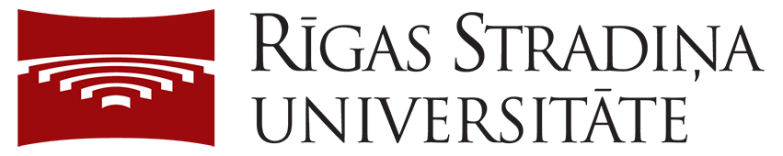 Projektu veido
KOMUNIKĀCIJAS FAKULTĀTE
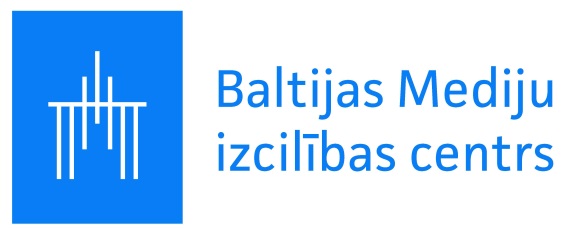 Projekta partneris
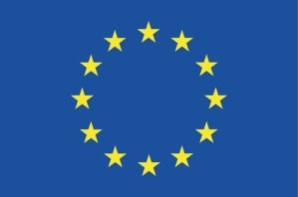 The project has received funding 
from Asylum, Migration and Integration Fund (AMIF)
Projekta numurs: 
PMIF / 7 / 2016 / 1 / 03
Migrācijas atspoguļojums un rāmējums Latvijas mediju saturā
Projekta pētījuma autori 
(RSU Komunikācijas studiju katedra): 
Sergejs Kruks, Anda Rožukalne, Ilva Skulte, Agita Lūse, Alnis Stakle
Saturs
Pētījuma raksturojums
Migrācijas atspoguļojums – kopējie dati
3. Migrācijas rāmējums mediju saturā
4.Migrācijas vizuālo vēstījumu analīze
Pētījuma dati
Pētījuma  periods: 2015.gada1.jūlijs – 2016.gada 30.jūnijs.
Pētījuma datu atlase, izmantojot atslēgas vārdus: bēgļi, patvēruma meklētāji, migrācija, imigrācija dažādās kombinācijās un locījumos.
Pētījuma dati
Pētījumam atlasītie mediji: LETA, LTV «Panorāma», TV3 Ziņas, PBK «Latvijas laiks», Latvijas Avīze, NRA, Diena, Vesti Segodnja, LR1, LR4, delfi.lv, tvnet.lv, apollo.lv.

Kopā analizētas: 860 publikācijas
Migrācijai veltīto publikāciju temati medijos
Migrācijai veltīto tematu īpatsvars, atkarībā no mediju tipa
Piemēri
https://www.youtube.com/watch?v=UAuxkL68MP4  Prezidents
https://www.youtube.com/watch?v=6vP2EDxegkY Iedzīvotāji
https://www.youtube.com/watch?v=ZsSENwHkSLU&t=11s Reliģija
https://www.youtube.com/watch?v=R9NxPT38RPM Krīze
https://www.youtube.com/watch?v=vwLo8V5lxPE politiskais process
Publikācijā minētā vieta
Subjekts, par kuru runā publikācijā
Migrantu apzīmēšanai izmantotie vārdi
Informācijas avotu struktūra (1 avots)
Attieksme pret migrāciju
Informācijas autoru attieksme pret migrāciju (1 avots)
Secinājumi I
Mediju temati, informācijas avoti, publikācijas vieta liecina, ka medijos dominē politiskā dienas kārtība, tiek sekots migrācijas politikas veidošanas procesam Latvijā un ES; bēgļi un «darītāji» nav bijuši nozīmīgi informācijas avoti.
Medijos dominē politiskā tematika, kas ietver lielākoties uzņemšanas kvotu apspriešanu. 
Atbilstoši politiķu un amatpersonu sniegtajai informācijai, patvēruma meklētāji tiek skatīti kā grupa, reti izceļot indivīdus, viņu dzīves stāstus, likteņus.
Argumentu veidi
Argumentu veidi medijos
Argumentācijas toposi
Izplatītākie toposi medijos
Diskursa tips
Diskursa tips medijos
Attieksme pret neiecietību, atkarībā no mediju tipa
Attieksme pret neiecietību
Neiecietības attaisnošanas stratēģijas
Neiecietības attaisnošanas stratēģijas katrā medijā
Attaisnošanas stratēģiju lietojums, atkarībā no attieksmes pret neiecietību
Secinājumi II
Medijos dominē racionālie argumenti (izņemot PBK un Vesti). 
Emocionālā (varbūtības) argumentācija ieņem ievērojamu vietu LETA, NRA, TV3, Apollo.lv un PBK vēstījumos. 
Jaukta argumentācija visvairāk ir Vesti publikācijās, kā arī LR1 ziņu raidījumā. 
Argumentus pēc analoģijas vairāk savos spriedumos lietoja LA, kā arī TVnet.lv un PBK.
Secinājumi III
Visos analizētajos medijos dominē apgrūtinājuma toposs (27%). 
Tas nozīmē: ja bēgļu radītās problēmas noslogo valsti vai kādu institūciju, tad šis slogs ir jānovērš. Aicinājums novērst ir adresēts politiķiem, kuri pieņem lēmumu par bēgļu uzņemšanas kvotām. 
Var secināt, ka apdraudējuma toposs rāmē iekšpolitiskās sāncensības aspektu: „daži politiķi nevēlas novērst slogu, par ko mēs viņus brīdinām”.
Secinājumi V
Vai citēto avotu atlasītie argumenti ir vērsti uz bēgļu kategorisku izslēgšanu no mūsu grupas, vai tomēr paredz iekļaušanas iespējas? 
Medijos ir vienmērīgi pārstāvēti šie divi diskursa tipi (31% un 32%).
 Katrā piektajā publikācijā (18%) ir pārstāvētas pretējās pozīcijas, un ir samērā daudz tādu, kuru diskursa tipu bija grūti noteikt (18%).
Secinājumi VI
NRA, PBK un LETA visplašāk piekopj izslēdzošo diskursa tipu (50%, 60%, 49%,). 
LA un Vesti izslēdzošais diskurss ir proporcionāli mazāk pārstāvēts, taču tas ir dominējošs šajās avīzēs (35% un 39%). 
Vismazāk šāds diskurss ir raksturīgs sabiedriskajiem elektroniskajiem medijiem: LR1, LR4 un LTV1 (7, 5 un 3%). Šeit savukārt ir bieži atspoguļoti pretējie viedokļi (40, 31 un 21%). Viedokļu sadursme ir raksturīga arī Dienai (25%).
Secinājumi VII
LTV „Panorāmu” raksturo skaidri izteiktais iekļaujošais diskurss (51%).
LR1, LR4 un Apollo.lv visbiežāk pauduši nosodošo attieksmi pret neiecietību (54, 47, 54%). 
Savukārt neiecietības veicināšana ir raksturīga PBK, LETA, TV3 un Vesti (67, 43, 43, 41% gadījumu, kuros redakcijas attieksme pret neiecietību ir pausta).
Secinājumi VIII
Neiecietība nav mūsdienu daudzveidīgo un plurālistisko sabiedrību vērtība, tāpēc tās paudēji mēdz attaisnot savu noraidošo attieksmi pret minoritāti. 
Neiecietības attaisnošanas stratēģijas - nedaudz mazāk par pusi publikācijās.
Uzsākot pētījumu, mums bija pieņēmums, ka dominējošā stratēģija būs reliģiju un kultūru nesavienojamība; toposu sadalījums savukārt norādīja uz ekonomiskas dabas faktoriem.
Izrādījās, ka biežāk neiecietību izskaidro ar politiskās elites nespēju risināt problēmas (41%).
Secinājumi IX
79% publikāciju konstatēta attaisnošanas stratēģiju lietošana. 
Par spīti lielajam neiecietības un izslēdzošā diskursa īpatsvaram šī pētījuma izlasē, šis rādītājs pauž pozitīvu tendenci. Viedokļu autori apzinās, ka neiecietība nav mūsdienu vērtība, un tās iemesli ir jāizskaidro. Visbiežāk „mūsu” neiecietības cēloni autori redz politiskās elites rīcībā. 
Nepārvaramie šķēršļi, kas ir „objektīvs” un „mantots” un tāpēc grūti maināms habituss (ko veido kultūra, reliģija un citādības akceptēšanas slieksnis), ir nosaukti 32% attaisnošanas gadījumu.
Secinājumi X
Īpaši interesanti ir tas, ka tieši tajās publikācijās, kuras ir novērtētas kā neiecietību veicinošas, kā attaisnošanas stratēģijas autori izmanto atsauces uz habitusu (t.i. „dabisko” iecietības slieksni, kultūras, reliģijas, mentalitātes īpatnību). 
Tātad, autori apliecina, ka neiecietībai esot stingrs, no cilvēka gribas maz atkarīgs iemesls. 
Ja attieksme pret neiecietību ir nosodoša, tad autori attaisno tās esamību ar nezināšanu. 
Šādi tiek apliecināts, ka uzlabot attieksmi ir mūsu pašu spēkos.
Secinājumi XI
Publikācijās, kurās pausta neitrāla attieksme pret neiecietību, to attaisno lielākoties ar resursu trūkumu. 
Attaisnošanas stratēģiju lietojums norāda uz to, ka negatīvo attieksmi pret bēgļiem nevar interpretēt tikai „civilizāciju konflikta” kontekstā. 
Bēgļu temats var kalpot par instrumentu, lai panāktu citus mērķus. Šajā gadījumā – iestudēt politisko cīņu starp partijām, kuras cenšas vai necenšas novērst apgrūtinājumus Latvijai. 
Publiskie komunikatori var mazināt atbildību par savu neiecietību, tēlojot to kā citu cilvēku – politiķu – rīcības sekas.